TRIGONOMETRI
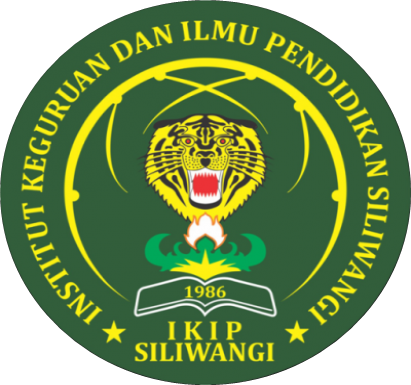 Oleh
IKIP Siliwangi
Asep Ikin Sugandi
A(1,0)
2
3
4
5
6
7
8
9
10
11
12
13
14
15
16
17
18
19
20
21
22
23
24
TERIMA KASIH
25